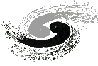 基于web的大亚湾中微子实验DAQ实时监测
王晓婷
中国科学院北京高能物理研究所
简要概述
1
监测系统的总体框架
2
Web service的搭建
3
web界面
4
主要内容
2
简要概述
通用数据获取系统的主要任务
获取触发判选的电子学数据
组装事例并且存储数据
监控运行状态
3
[Speaker Notes: 大亚湾核反应堆中微子实验是中国基础科学领域目前最大的国际合作项目。它的成功依靠探测器、电子学、慢控、数据获取、物理分析等等各个环节的紧密合作。数据获取系统是大亚湾中微子实验的重要组成部分。它负责从电子学插件读出数据、在线处理，最后到存储的一系列在线处理任务。]
简要概述
大亚湾DAQ远程登录软件界面
Running status
Run control panel
？
Run parameter
panel
Running information
Data Flow
Message report panel
4
[Speaker Notes: 大亚湾DAQ远程登录软件界面如图所示
包括运行控制，消息显示，运行状态监测，消息报告，运行参数设置以及数据流监测等
这些同时也是基于web的大亚湾实时监测软件需要实现的功能。

为什么要设计基于web的远程监测系统？
现有的DAQ系统采用本地图形界面进行运行控制和状态监测。若远程登录，网络连接质量不能完全满足远程操作图形界面的需求。因此需要开发一套远程监测软件。它采用基于web的方式实现现有大亚湾数据获取系统的实时监测，以提高DAQ系统远程操作的性能，帮助实现远程值班，减少在大亚湾实地值班人员数量，提高工作效率。]
监测系统的总体框架
Web 界面
DAQ
Web Service
实时数据流监测
IS
信息系统模块
MRS
在线直方图监测
消息报告模块
消息报告
5
[Speaker Notes: 根据实验的需求以及可扩展性的考虑，将监测系统分为两个主要的部分，web service 以及web界面。Web service分为信息系统、消息报告系统两个模块。Web界面分为实时数据流监测、在线直方图监测以及消息报告三个模块。各个模块之间松散耦合，可作为单独系统运行。

运行流程：
首先，Web service调用大亚湾DAQ所提供的接口获取DAQ IS（Information System,信息系统）和MRS（Message Report System，消息报告系统）的信息，根据需求对数据进行组织和封装，转化成XML格式的数据并提供RESTful的接口供客户端调用。
Web界面调用RESTful API实现功能，用户通过web界面可以浏览当前的运行状态、查看实验的运行信息、报告错误的消息、以及实现实时数据流监测和在线直方图监测的功能。]
web service的搭建
目前主流的web service的风格：
RPC
SOAP协议方式
RESTful
简单
统一的资源标识
方便与客户端的连接
层次化
6
[Speaker Notes: 目前三种主流的服务器风格分别为：
RPC：xml远程过程调用，是一种基于方法的调用，思想是：像调用本地方法一样调用服务器方法，但是只能使用有限的数据类型种类和一些简单的数据结构，一般为XML-RPC json-RPC。
SOAP：简单的对象访问协议。SOAP=RPC+XML+HTTP，用于在Web Service中把远程调用和返回封装成机器可读的格式化数据。事实上SOAP数据使用XML数据格式，定义了一整套复杂的标签，以描述调用的远程过程、参数、返回值和出错信息等等。而且随着需要的增长，又不得增加协议以支持安全性，这使SOAP变得异常庞大。另一方面，各个服务器都可以基于这个协议推出自己的API，即使它们提供的服务及其相似，定义的API也不尽相同，这又导致了WSDL（描述服务器规范，服务发现）的诞生。使得Web Service的过程变成，获得该服务的WSDL描述，根据WSDL构造一条格式化的SOAP请求发送给服务器，然后接收一条同样SOAP格式的应答，最后根据先前的WSDL解码数据。
RESTful：从资源的角度来观察整个网络，分布在各处的资源由URI确定，而客户端的应用通过URI来获取资源。
链接协议具有无状态性
层次化的结构

我们选择RESTful web service
原因：相对于前两种方式来讲，明显的更加简洁
基于http，所有的资源采用URI进行组织，统一的接口，可以直接在浏览器输入资源地址进行调用。
与客户端连接方便。（例如使用AJAX进行异步调用）
层次化]
Web service信息系统模块
功能：
通过调用DAQ IS服务所提供的接口获取DAQ上的信息，提取数据并封装成系统需要的对象，通过JAXB转换成xml文档提供给客户端调用。
7
[Speaker Notes: Web service分为两个模块，信息系统模块和消息报告模块
首先看一下信息系统模块
DAQ的IS采用信息提供者-信息仓库-信息阅读者的方式，如下图所示：信息用户可以有两种方式获得DAQ IS上的消息：通过使用InfoDictionary接口的get_value方法主动的获取信息，或者是使用InfoReceiver接口的subscribe订阅消息。
本系统的信息系统模块主要功能是根据用户提供的名字，查询到名字相关的信息并返回给客户端，因此本系统采用主动获取信息的方式。]
Web service 消息报告模块
功能：
通过DAQ MRS组件接口获取DAQ上各个组件所报告的消息。
8
[Speaker Notes: web service消息报告模块为了接收错误消息，首先要通过MRSReceive接口的subscribe订阅，并提供MRSCallback作为回调函数，当有消息产生时就会发送消息给消息报告模块，service将得到的报告消息按照消息的等级、消息的发送者、短消息以及详细消息进行封装，使用JAXB转换成xml格式供客户端进行调用。]
Web 界面
明确的向用户展示web service中获取到的信息。
数据流实时监测模块
直方图显示模块
MRS错误消息的显示以及设置
9
[Speaker Notes: Web界面采用传统的html、css与javascript组合的方法进行设计，用于形象的展示web service中获得的消息
主要分为三个部分
数据流实时监测模块
直方图显示模块
MRS错误消息的显示以及设置]
数据流实时监测模块
功能：
将SFO（Sub Farm Output）和ROS（Read Out System）组件数据流以表格以及图形两种方式呈现给用户。
表格形式
图形方式
10
[Speaker Notes: 下图为SFO-1（大亚湾1号实验厅输出数据流）界面。
数据流的各个参数的描述信息使用对应的xml文件进行组织，当鼠标放在某个值上时将显示参数值定义的类型、名称、单位等描述信息。数据流的速率信息需要使用实时图向用户进行展示。要求保存8个小时的数据变化曲线，每30秒的时间进行一次更新。值班员可以通过数据的变化曲线观察DAQ系统的工作状态，有助于调试系统的性能。
实时曲线采用jQuery的Flot插件进行绘制，根据值班的需求，实现了图形局部放大，以及多条数据曲线在同一张图上显示的功能。]
数据流实时监测模块
1、图形的局部放大
原图
放大后的图
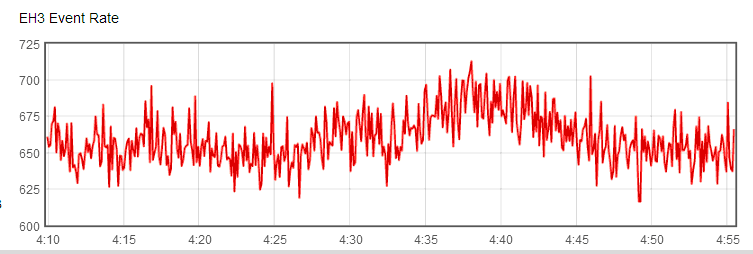 11
[Speaker Notes: 原图是大亚湾三号厅Event Rate的数据流图
实验每六秒钟就产生一个数据，要求在图形上显示8个小时的历史，即：5000个数据点。由于数据量很大，仅仅将一段时间内所对应的数据流信息显示在网页上也只能看到大致的走势，若某个时间发生了异常，不能快速和精确判断异常所发生的时间。为了显示图形的细节信息，方便值班人员对发生异常的时间做出精确地判断，采用在画图程序中插入jQuery.flot的selection脚本的方法，对图形进行局部放大。

当用户在原图上通过鼠标滑动选择了放大区域之后，程序判断用户所选中区域的横纵坐标范围，根据横纵坐标的范围调整坐标轴，编写js函数，计算所选中范围内的点，将其封装成flot画图所需要的数据格式，然后返回给客户端进行显示。

原图中浅粉色的区域为鼠标拖动后即将放大的区域
放大后的图形如下图所示]
数据流实时监测模块
2、在同一张图上显示多条曲线
ROS组件所显示的大亚湾实验各探测器（AD1、AD2、WPI、WPO、RPC）的事例率的多曲线图
12
[Speaker Notes: 示例图为：ROS组件所显示的大亚湾实验各探测器（AD1、AD2、WPI、WPO、RPC）的事例率的多曲线图

实际实验中，有时需要在同一个图表中显示多组信息，各组信息的x轴均为时间，这样有助于观察对比在相同时间下各组信息的走势。

画图方法：
首先使用jQuery的flot函数画一个空的图，五条曲线在service中对应着五个请求，客户端采用异步的ajax从服务器中获取数据，当获取数据成功之后就在图中添加一条曲线。
这样做的好处是：由于数据量过大，让五条曲线同时画在图上会使屏幕堵塞，造成不好的用户体验。]
直方图显示模块
功能：
用于在探测器和电子学系统调试期间提供大量的信息，以帮助调试和检查系统。
13
[Speaker Notes: 在探测器和电子学等系统调试期间，在线直方图可以提供大量的信息，帮助调试和检查系统。

DAQ IS的histogram中按名字存储着直方图的数据，包括直方图的标题，时间段，所包含的点数，起始的x刻度以及刻度间隔，以及每一个点的y值的坐标等等，直方图显示模块通过从DAQ IS上读取指定名字的直方图数据在网页上绘制直方图。各个厅的直方图按照各探测器的FEE（前端电子学）和LTB（本地触发板）插件进行组织，每个页面显示六张图。
每张图均为双曲线直方图，红色为标准的对比直方图，黑色为实时直方图，将两个直方图画在一张图上有助于对比实时直方图与标准直方图之间的差距，便于发现问题。

用鼠标在直方图上滑动，可以再标题栏中显示鼠标滑过点的横纵坐标。]
MRS错误消息显示以及设置
功能：
MRS用于监视系统所报告的所有的错误消息。
MRS消息的设置
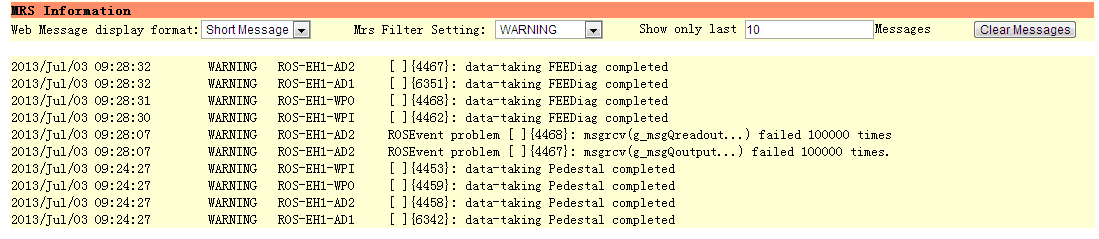 Mrs消息的显示
14
[Speaker Notes: MRS模块分为mrs消息的设置以及显示两个部分
用户可以通过界面设置mrs消息的格式（选择长消息或者短消息），可以设置消息过滤等级。分为三个等级，按从低到高为：INFORMATION、WARNING以及ERROR。用户提供等级作为参数，当选择INFORMATION时，返回supervisor所发的INFORMATION等级的消息、所有的WARNING和 ERROR等级的消息，当选择为WARNING时，返回WARNING和ERROR等级的消息，当选择为ERROR时，仅返回ERROR等级的消息。可以选择界面上显示消息的条目，以及清空消息

当用户选择好消息的过滤选项以及消息的格式之后，若监听到系统出现消息就会在mrs information下方显示，包括消息发生的日期及时间，消息的等级，消息发送者，以及消息的内容。]
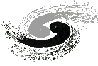 Thank You !